WEXFORD ENTERPRISE
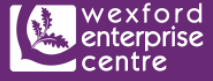 CLICK
TO VIEW
Company Name
Wexford Enterprise
Date of Interview
23rd July 2021 via video call
Contact Person
Brendan Ennis, CEO
Email
enquiries@wec.ie
Wexford Enterprise Centre is an independent, not-for-profit organisation dedicated to nurturing emerging and existing Start-ups and SMEs for sustainable job growth in Co. Wexford (County Wexford is located in the South East of Ireland, population circa 149,722, 2016 census).  

Established in 1986 as part of the wider Wexford Enterprise Association (WEA), Wexford Enterprise Centre is based on a Social Enterprise Model of Commercial Sustainability, Social Enhancement and Entrepreneurial Development. WEC is recognised nationally for their innovative and proactive approach to business development, mentoring and training.  Datagroup, Recycling 2000 and TradeBridge are also divisions of Wexford Enterprise Association and located in Wexford Enterprise Centre.
1
ORGANISATION PROFILE
HOW MANY STAFF IS DIRECTLY EMPLOYED BY THE ORGANISATION?
IN ADDITION TO STAFF  PRE COVID, HOW MANY PEOPLE ACCESS THE BUILDING  ? (eg tenants, students, members of the public etc)
200
28 EMPLOYEES INLCUDING FULL TIME & PART TIME
MORE THAN                       PEOPLE DAILY
HOW LONG HAS THE ORGANISATION BEEN DRIVING A GREEN REVOLUTION/ INTRODUCED SDG POLICY’S   OR ACTIONS?
WITHIN  LAST 27 YEARS
WHAT SECTOR/S IS THE ORGANISATION ACTIVE IN?
HOW WOULD YOU DESCRIBE YOUR MAIN STAKEHOLDERS OR OCCUPANTS?
Local Enterprise/ Micro-Enterprise/ SMEs/ Community/Environment/ Information Management/ Internationalisation and trade development
Employees/Tenants/ Wexford County Council/ Wexford Local Enterprise Office/ Enterprise Ireland
Wexford Local Development Association
Pobal
IDA
GOOD PRACTICES
WHAT IS YOUR  VISION AND STRATEGY  RELATED TO SUSTAINABLE DEVELOPMENT/CLIMATE ACTIONS?
Wexford Enterprise Centre was established in 1986 to help combat high levels of local unemployment, social exclusion and marginalisation. The Centre's mission is to ‘ To support the creation of sustainable employment through the encouragement and stimulation of private and co-operative enterprise in County Wexford and to impact positively on the social fabric of the County.’
2
GOOD PRACTICES
WHAT ACTIONS DID YOU TAKE?
The Enterprise Centre is serviced with multiple high speed fibre lines from a number of different broadband suppliers ensuring constant and uninterrupted supply. The Centre hosts a one-gig and three 150mb fibre lines within the building. These lines are located in a secured and monitored central communications room with CAT 5E connectivity direct to each individual unit /office. Each unit/office is fitted with a communications cabinet connected to various workstation points. The Centre’s IT architecture and infrastructure delivers interconnectivity between all units within the Centre thus enabling a company’s rapid expansion to additional units with minimum disruption. The Café, Meeting and Conference Rooms are serviced by fast and efficient free Wi-Fi (SDG8|SDG9)

To support Wellbeing and Health onsite, the WEC has a fully fitted outdoor Exercise Zone. Tenants can take a break, exercise, have some down time and help manage the stresses of the working day (SDG11)

Through Datagroup, (an WEC enterprise) which manages data for large organisations, WEC is supporting employment for individuals with a disability in their community (over half of staff have a form of disability (SDG9|SDG11). Datagroup is another revenue generator for the centre.

WEC has grown from 1858.0608 sq meters to 6503.2128 sq meters since its opening (SDG8|SDG9)

WEC works with its community, supporting people with disabilities and supporting local Youth Mental Health services (SDG11)

The main WEC building is from the 1940’s, and has an unusual footplate. The corridors take up nearly 20% of the building and so were a hugely intensive focus of energy usage in the WEC. WEC working with the Sustainable Energy Association of Ireland (SEAI) scoped out the options to reduce this energy usage. Through applying sensor technology, timers, dimmable LEDs, WEC were able to reduce their energy for lighting in the corridors  by 92% (SDG13|SDG7|SDG11)

The centre only uses 100% renewable electricity and while the centre does have a backup generator (necessitated to support their tenant businesses) which is run from oil, this is very rarely used. Their ethos is to be green and to support green (SDG13|SDG7)

The centre has solar panels on the roof which generates 10% of their building energy needs (SDG13|SDG7)

The Centre hosts training sessions as partners with the Local Enterprise Office Wexford to deliver training (SDG4)
WHICH PARTNERS AND STAKEHOLDERS  WERE INVOLVED?
Partners and stakeholders are inclusive of: Wexford County Council/ Wexford Local Enterprise Office/ Enterprise Ireland/ Wexford Local Development Association/ Pobal (Pobal works on behalf of Government to support communities and local agencies toward achieving social inclusion and development)/ IDA (IDA Ireland is the agency responsible for the attraction and retention of inward foreign direct investment (FDI) into Ireland)/Savannah Economic Development Authority USA/Georgia Southern University (USA).

The Wexford Enterprise Centre is governed by a voluntary body of Wexford-centered professionals with a broad range of local, national and international business experience and community involvement. The Board of Management gives freely of their time and expertise and alongside the Executive work towards the goals and objectives of the organisation. Wexford Enterprise Centre develops sustainable job creation initiatives with the support of and alliances with Strategic Partners
3
GOOD PRACTICES
DID YOU RECEIVE ANY KIND OF TRAINING OR SUPPORT REGARDING YOUR ACTIONS?
The training has been on the job. Where there is a need for expert advice, WEC engages externally seeking guidance and expertise, and see this as an opportunity to work collaboratively within the community and within other businesses in the community. WEC works on the basis of understanding your market, by talking with your market and directly engaging the expertise and knowledge.
WHICH RESULTS DID YOU ACHIEVE ALREADY?
Over the past three decades, Wexford Enterprise Centre has developed into a leading, purpose-built and professional business environment that specialises in nurturing Start-Ups and SME companies. During that time, WEC has helped to create over 1,500 jobs and continue to plan for future advancement. The Centre is 82-85% self-funded through its own enterprise activity.

Since engaging and supporting Youth Mental Health services, counselling sessions have now doubled with more people being able to avail of services. The Centre initiated the Schools Enterprise Awards Scheme to support early stage entrepreneurial teaching and education at secondary school level. WEC initiated this activity in 1995, it was then rolled out nationally and then at the request of the EU, a curriculum was developed for use across Europe. WEC sees their role very clearly as adding value to their community.
WHAT ARE YOUR FUTURE PLANS AND NEXT STEPS?
WEC are in the process of formalising an Environmental, Social, and Governance framework for their reporting. A new stakeholders report will launch at the end of July 2021. This will then be followed with targets, objectives, measurements and will evolve on an annual basis.
WEC are looking into the various mechanisms to support a heating and insulation retrofit for the building. This is a work in progress.
WEC are looking internally at their own waste sources and waste generation. 
.
4
RECOMMENDATIONS
WHAT ARE YOUR MOST IMPORTANT TIPS & ADVICE TO GIVE TO OTHER ORGANISATIONS TO IMPLEMENT SDG WITHIN THEIR BUSINESS?
WHAT KIND OF HELP AND TOOLS DO YOU NEED TO REALISE YOUR FUTURE GOALS?
Continued focus and funding for network support and collaboration is key from our government bodies.

Collaboration with Local Enterprise Centre is hugely valuable when it comes to training needs and this should remain a central government focus.

Centres can be fearful of being seen to generate revenue themselves, in case their government funding and support is cut. This should not be the case, instead centres should be encouraged and supported on these endeavours
1Your network is key, build those relationships and make sure that they’re two-way (that you are an important link to your contact and vice versa).

Develop scale, develop independence and develop commerciality (to be self-sustainable)

Engage your tenant business in your future plans.

Look at your centre as a hub of enterprise and entrepreneurial development.
WHAT SUSTAINABLE GOALS WOULD YOU LIKE TO IMPLEMENT IN THE FUTURE?
01
Sustainable Infrastructure/Buildings – SDG11 Sustainable cities and Communities and SDG13 Climate action:
Ongoing: Heating and retrofit project scoping is in progress.
Energy and Resource Efficiency – SDG 7 Affordable and clean energy and SDG12 Responsible consumption and production:
02
Same as above.
Sustainable Eco-systems and Collective Action – SDG4 Quality Education, SDG12 Responsible consumption and production and SDG17 Partnership for the Goals:
03
Waste management project scoping is in progress.
The Centre is adding a new MB internet capacity in July 2021.
Digital Technology for Sustainable Enterprise Centres – SDG8 Decent work and Economic Growth and SDG13 Climate action:
04
This is an ongoing focus
05
Sustainable Futures for Enterprise Centres – SDG 9 -Industrial innovation & infrastructure and SDG17 Partnership for the Goals: